How to keep policeofficers on the field with retained motivation
Halland County Police
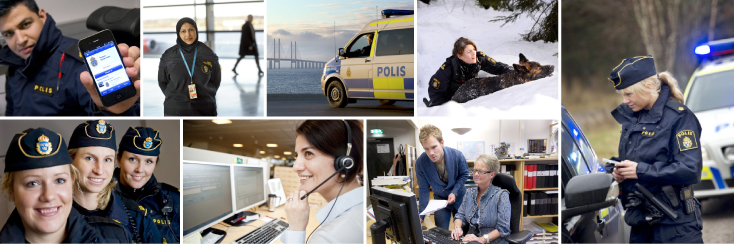 The survey
Background and method
Internal turnover from uniformed policing on the field to other parts of the organization.

Mission phrase:
”How shall the police department attract, recruit and keep police officers working on the field in a way that is needed to make the organization function over time?”
The employees experience and opinions on the conditions of field work.
Research in organization, leadership and motivation
Results and effects
Economical- and result driven management (NPM)
 Economy ahead of quality
 Management ahead of understanding
 Parts ahead of whole – Focus och numbers ahead of effects
Leadershipculture – Emphasis on command and control
 Hierarchy instead of inclusion
Human Resource - Recruitment
 Changes in the recruiting profile
Motivation
Conclusions
A conscious approach on the effects of economic- and result driven management
The overall purpose of the organization most be reflected in the everyday objectives.
Targets must focus more on effects to create motivation amongst the employees.
A change in leadership culture
From command and control to servant leadership.
Leaders must accept of liability
Creating a learning organization
Focus on learning and constant development.
Wider authority and responsibility for handling problems
Inclusion of the employees